МОУ ДО ГЦТТг.Ярославль март, 2020 год
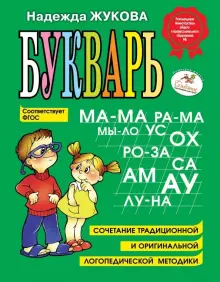 Объединение «5+»
Педагог Коршунова Елена Валентиновна
Читаем, и беседуем по содержанию.Игра:Придумай предложения со словом: прыжок; ползу;пожар.
ПЕРЕПИШИ ТЕКСТ –ПРО ЖУКА И ОСУ.
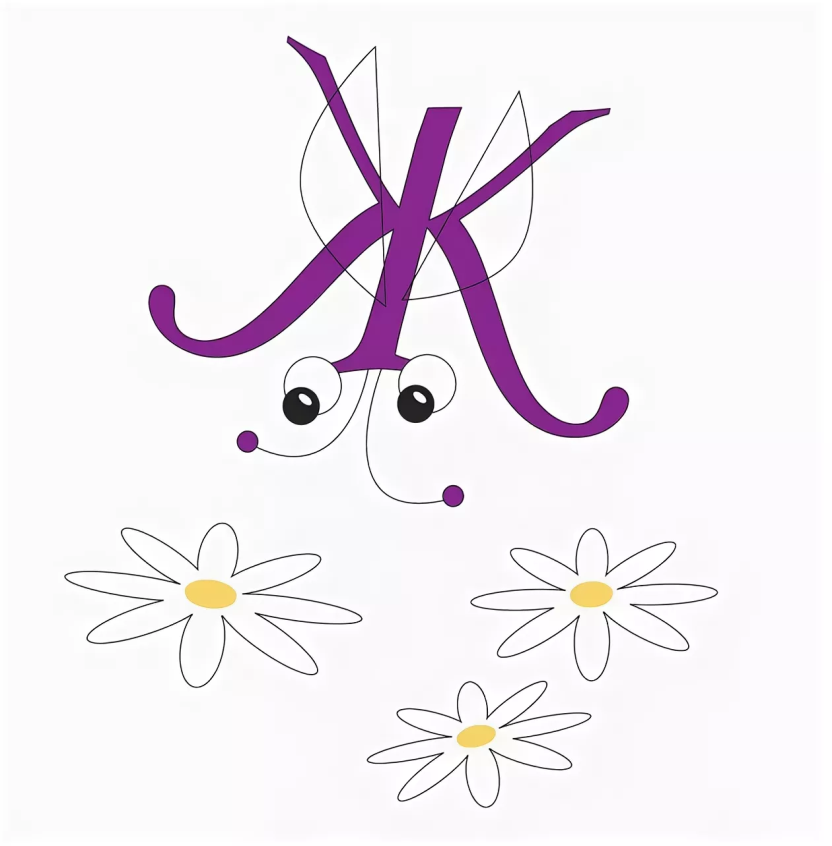 Найди все буквы-ж. Сколько ты нашёл?
Желаем успеха в обучении!